November 7, 2018
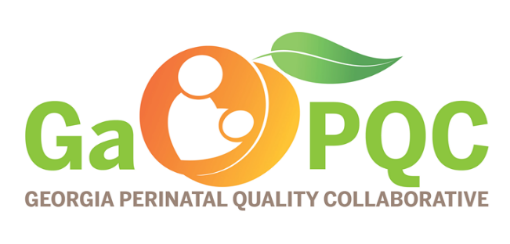 Choosing Antibiotics Wisely collaborative in Georgia
Ravi Mangal Patel, MD MSc
Associate Professor of Pediatrics
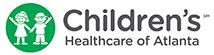 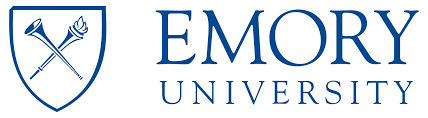 @ravimpatelmd
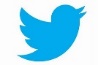 Disclosures
Ravi Patel receives honorarium and travel funds from Mednax, Inc.
Learning objectives:
Learn about the quality improvement efforts by the GaPQC in improving antimicrobial stewardship for newborns in Georgia.
Understand how the 7 CDC core elements of antimicrobial stewardship practices can be applied to newborns.
Know about successful efforts by centers across the state in improving antimicrobial use in newborns in both intensive care and non-intensive care settings. 
Learn about exciting potential opportunities to join a statewide collaborative in 2019 to improve antibiotic use.
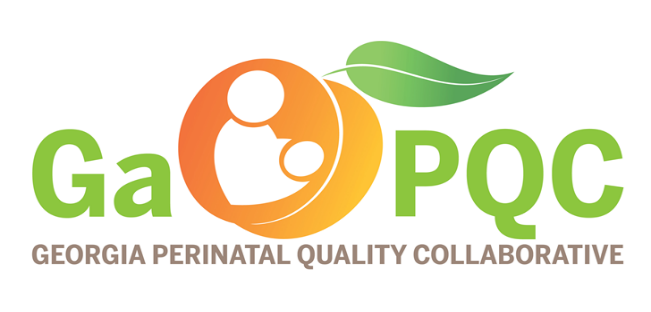 Georgia Perinatal Quality Collaborative (GaPQC)
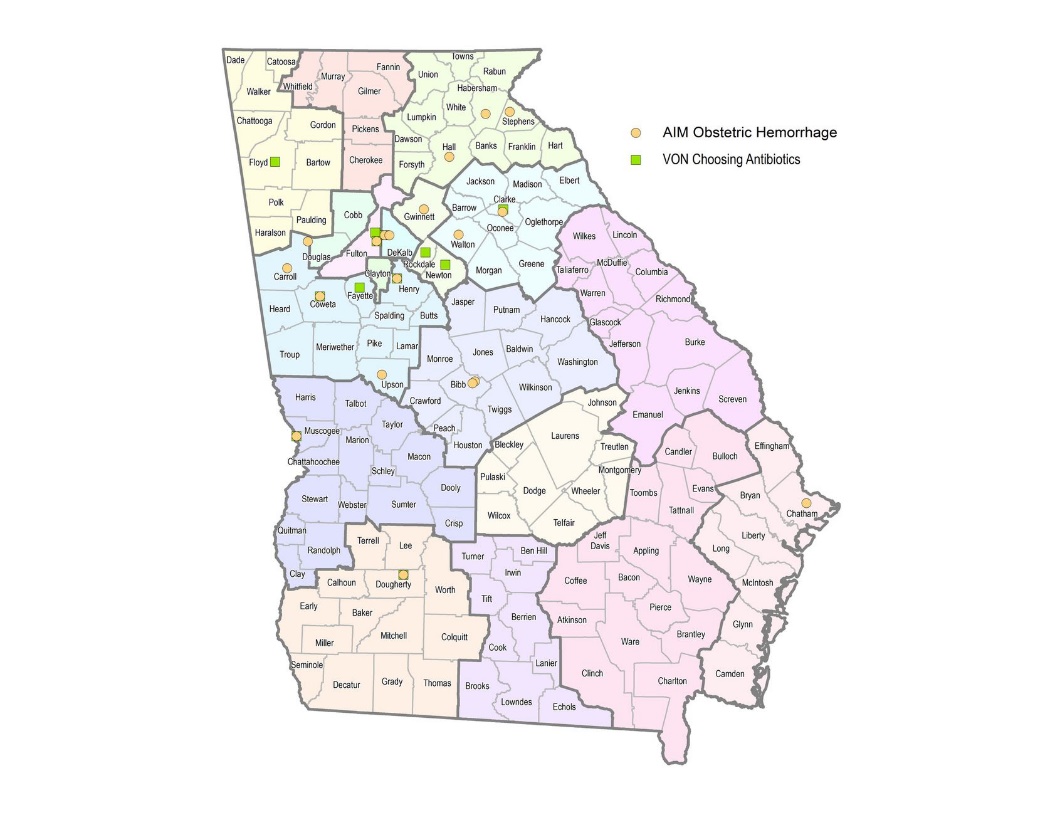 Formed in 2012 
Funded by CDC in 2017
Maternal: obstetric hemorrhage (AIM)
Neonatal: antimicrobial stewardship (VON)
48 hospitals covering ~65% of births in Georgia
www.georgiapqc.org
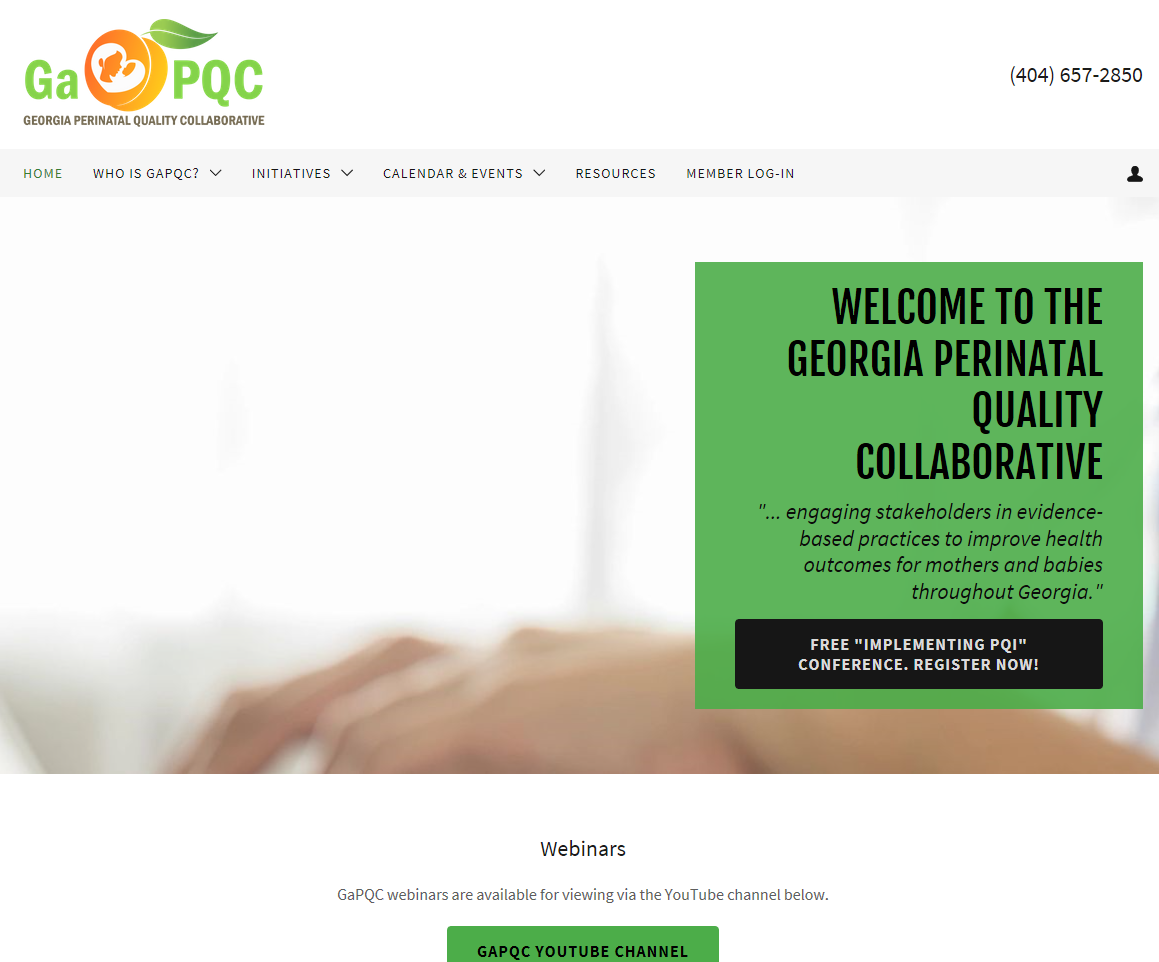 www.georgiapqc.org
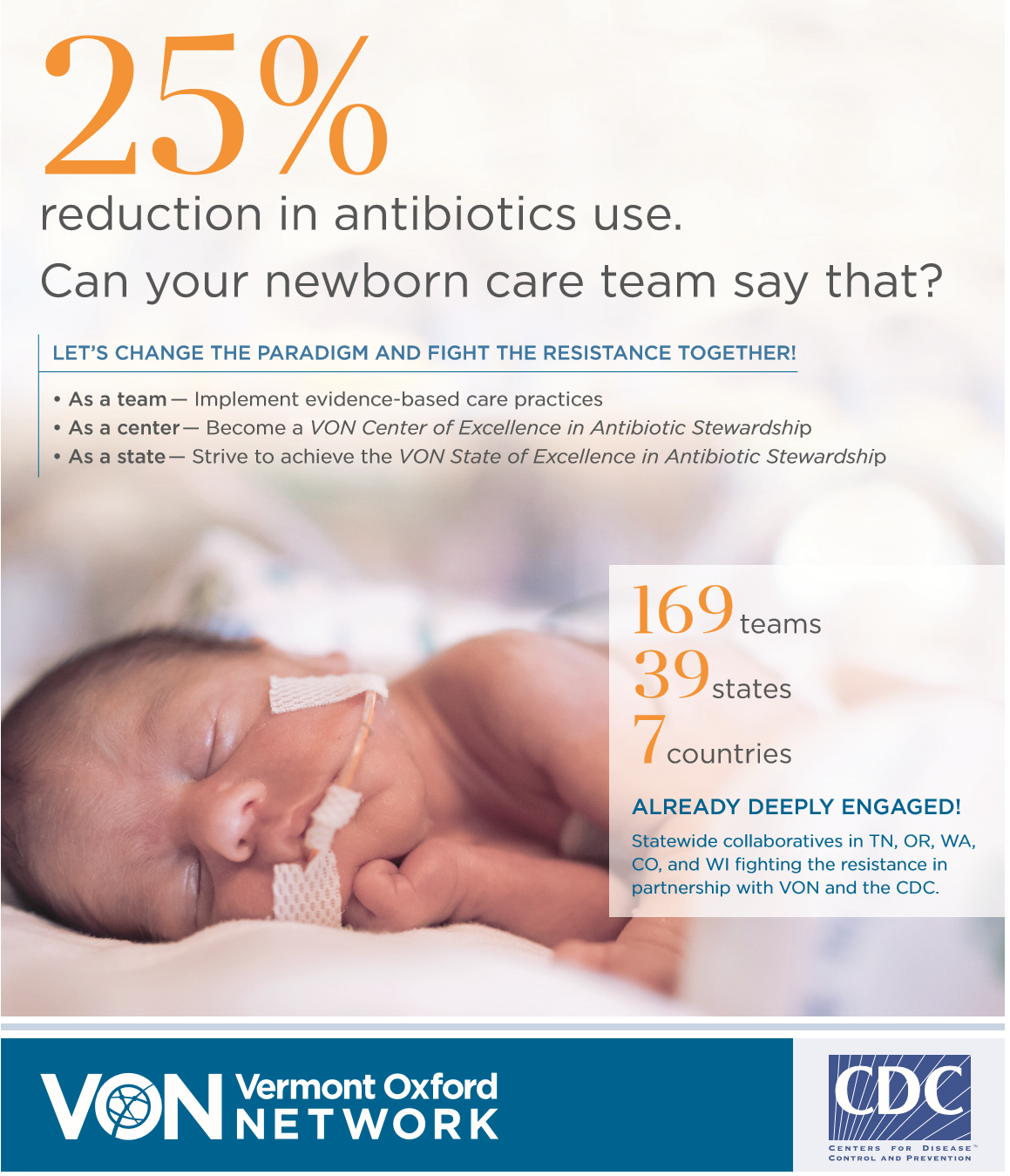 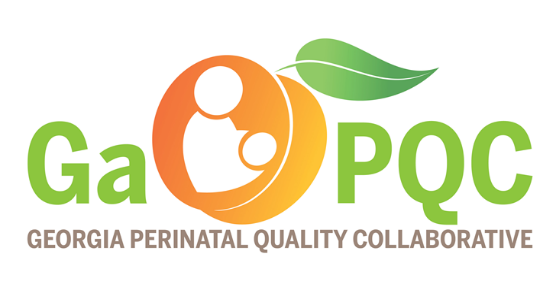 Georgia joined VON in 2017 
as a statewide collaborative
with 8 participating hospitals
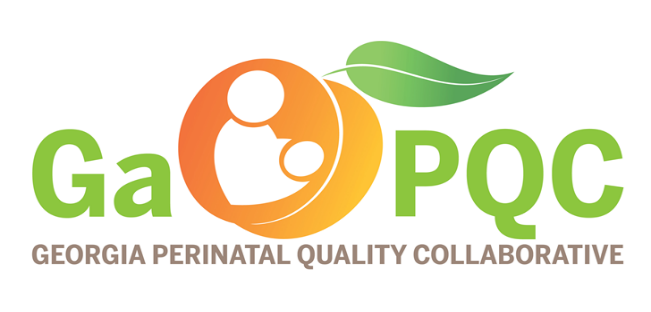 Georgia Perinatal Quality Collaborative (GaPQC)
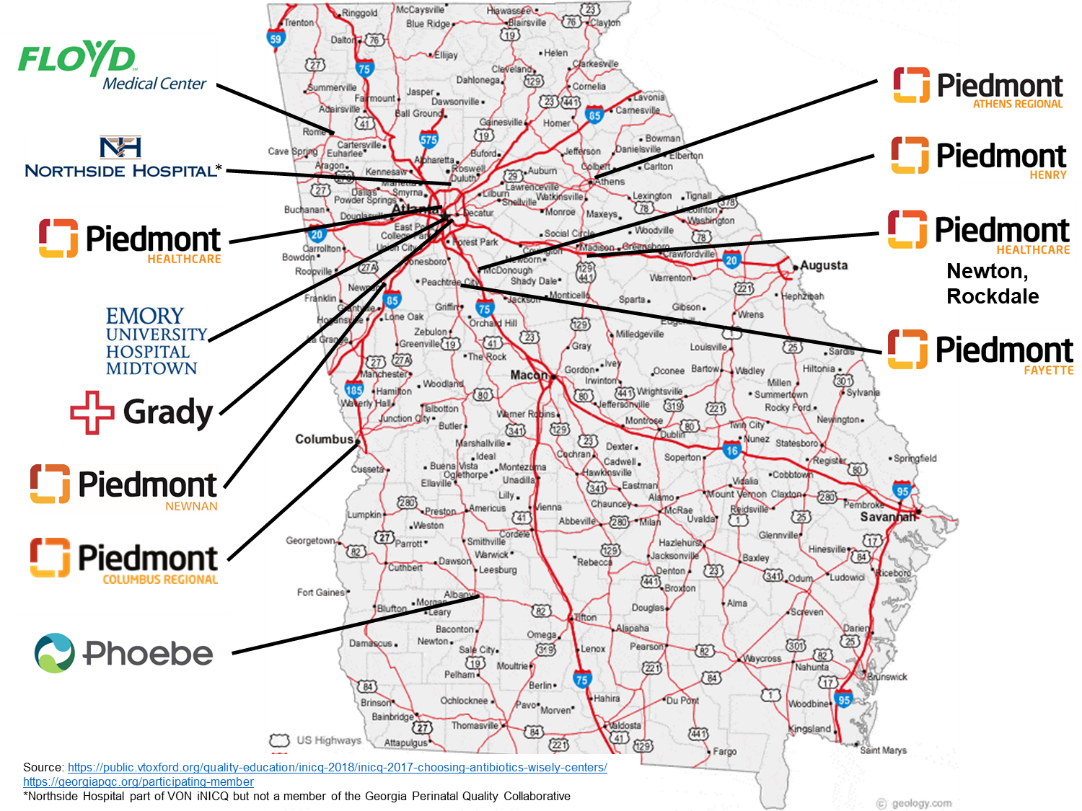 Expanded in 2018 to include data from 13 hospitals
Coverage of 38% of Georgia births (n=37,566 based on 2016 data)
Overview – VON iNICQ
Drive the rapid-cycle update of the CDC Core Elements for Antibiotic Stewardship
Promote the rapid-cycle adoption of critical new guidelines for antibiotic use during the perinatal period 
Assist individual centers, health systems and states to aim for a 25% reduction in the use of antibiotics in the newborn population
Source: https://public.vtoxford.org/quality-education/inicq-2018/
Publications on Microbiome
Young. BMJ. 2017
“How early life shapes the infant gut microbiome and risk of disease”
Dynamic Development of Microbiome
From Juliette Madan, Dartmouth
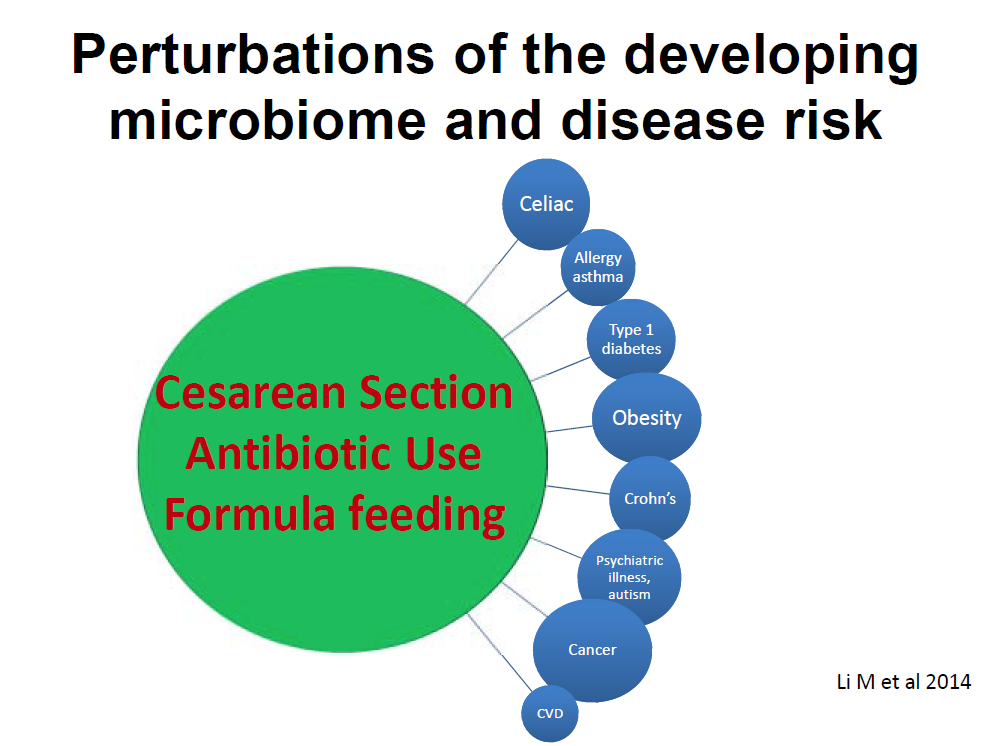 From Juliette Madan, Dartmouth
Prolonged duration of antibiotics
Prolonged duration of antibiotics
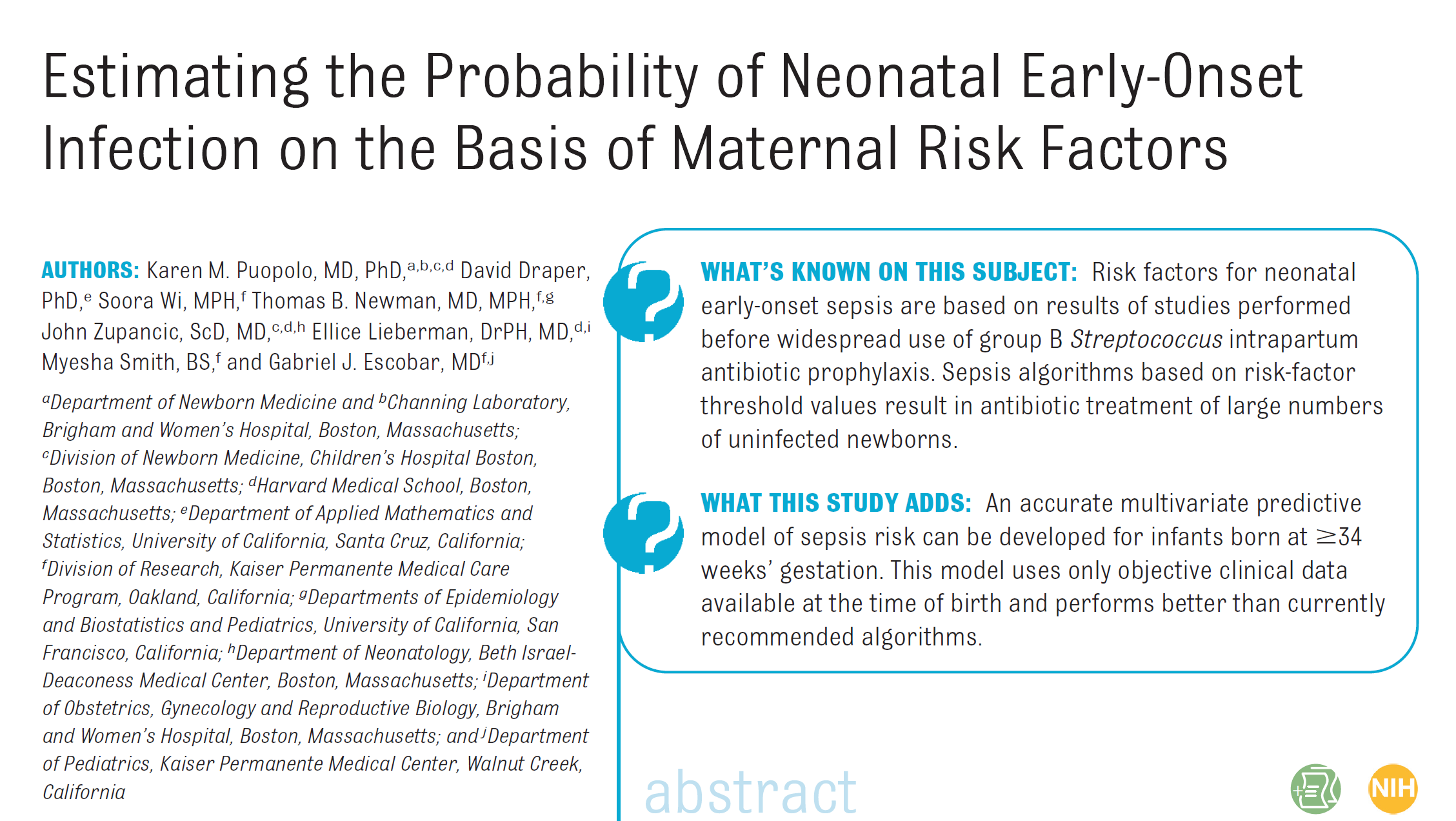 Kaiser sepsis risk calculator
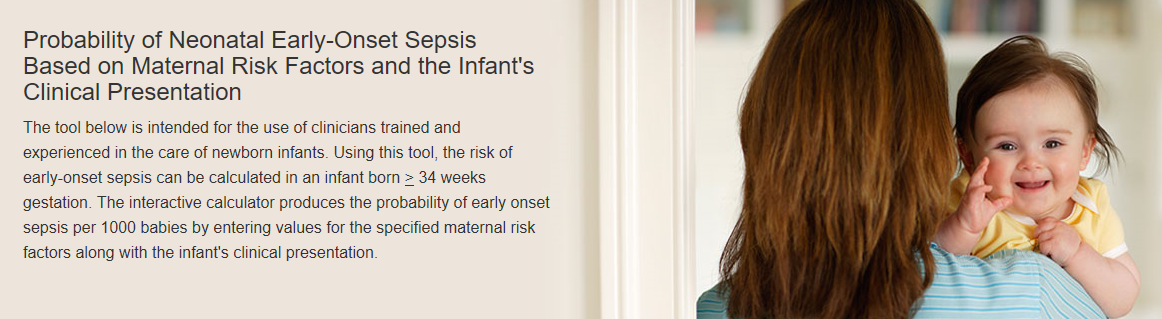 https://neonatalsepsiscalculator.kaiserpermanente.org
Example of a case
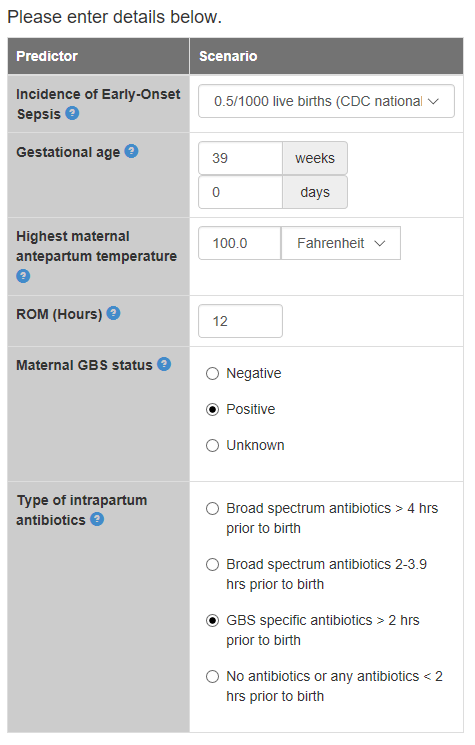 https://neonatalsepsiscalculator.kaiserpermanente.org
Results of risk of EOS
https://neonatalsepsiscalculator.kaiserpermanente.org
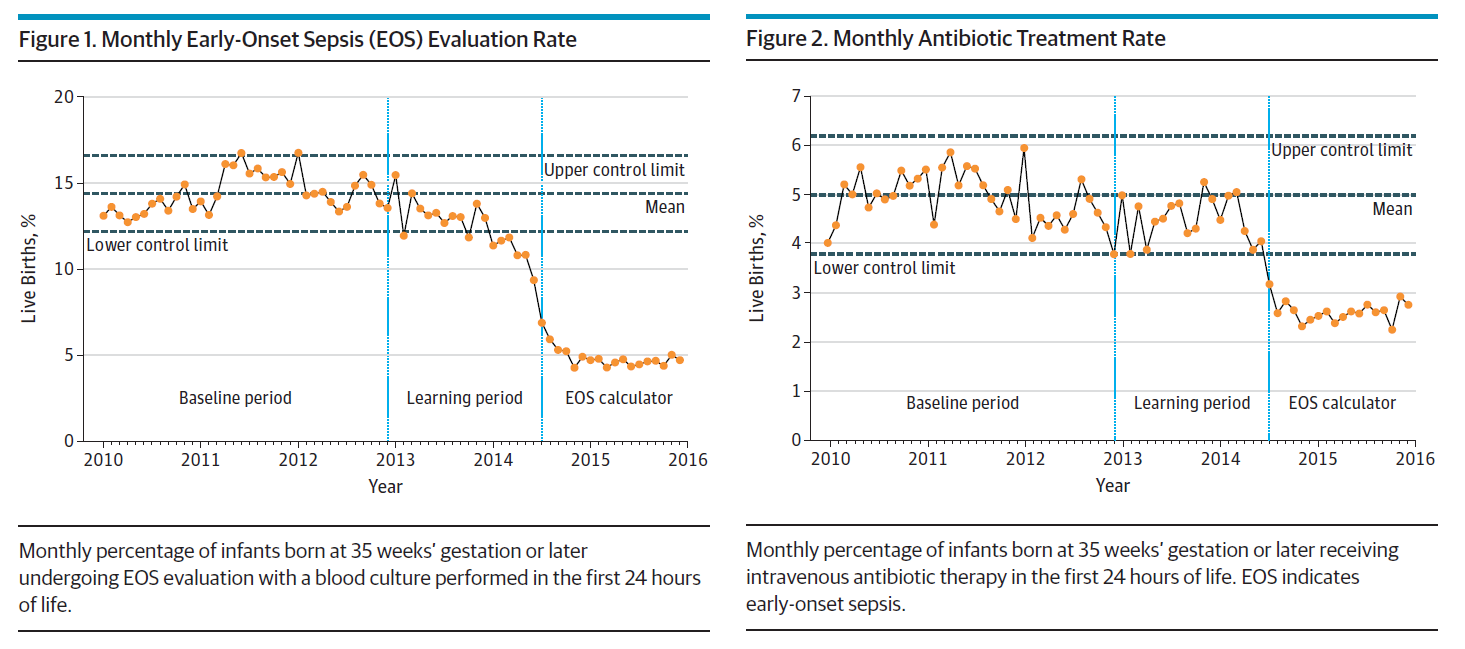 Readmissions for sepsis: baseline 5.2 per 100,000; EOS calculator: 5.3 per 100,000 LB
Infants at low risk
Delivery by cesarean section
Membrane rupture at delivery
Absence of clinical chorioamnionitis
Infants at low risk
Early-onset sepsis 0.5% among infants in low-risk group verse 2.5% in comparison group 

Prolonged antibiotics administered to:
34% of low-risk infants
47% of comparison infants
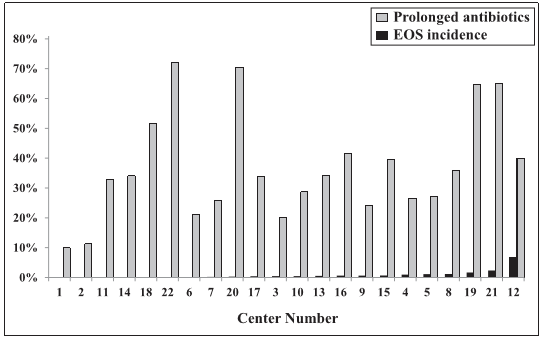 How can we be more judicious with antibiotic use?
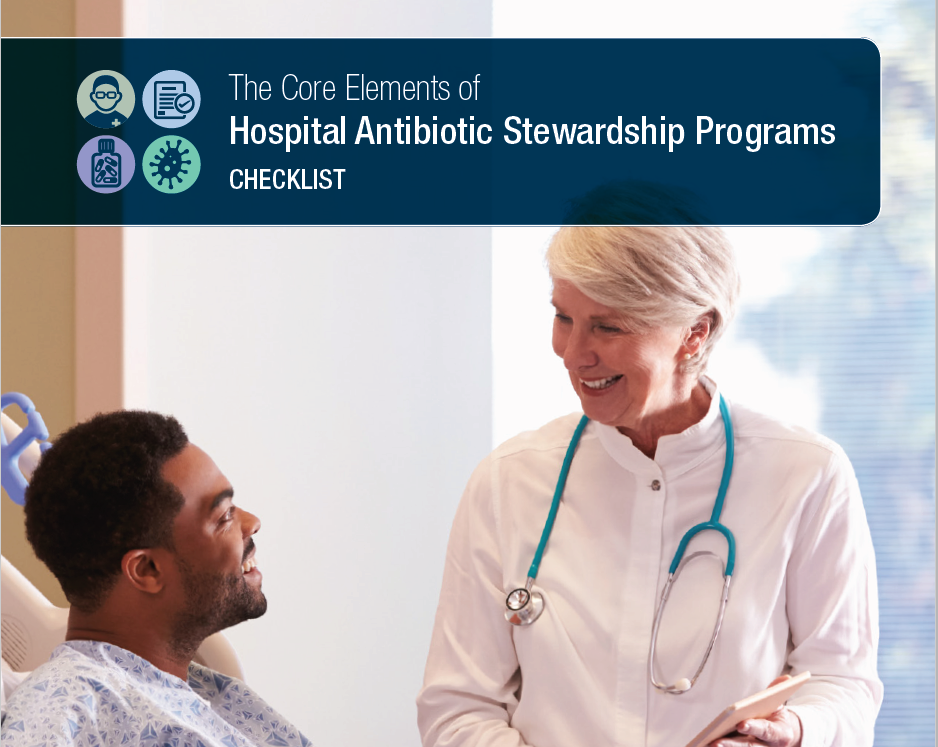 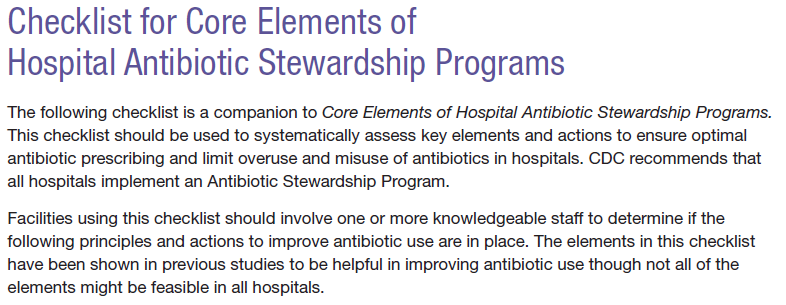  Leadership Commitment
 Accountability
 Drug Expertise
 Core Elements of antibiotic stewardship
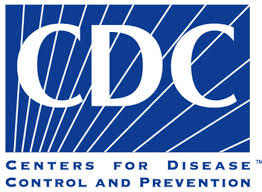 Action
 Tracking
 Reporting
 Education
Live Poll: Q1
Does your facility care for newborn infants? 

Yes

No
Live Poll: Q2
Does your facility have a neonatal intensive care unit? 

Yes

No
Live Poll: Q3
 Leadership Commitment
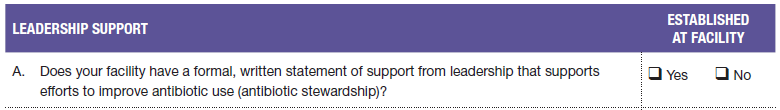 Live Poll: Q4
 Accountability
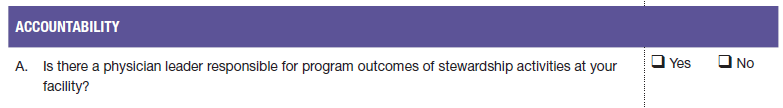 Live Poll: Q5
 Drug Expertise
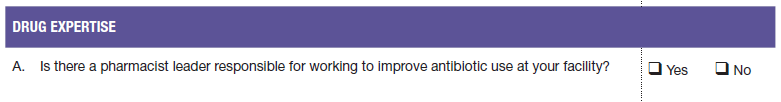 Live Poll: Q6
Action
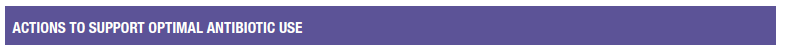 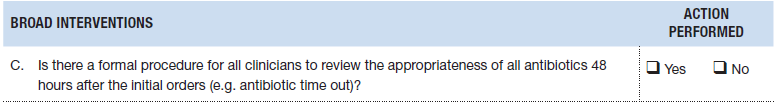 Live Poll: Q7
 Tracking
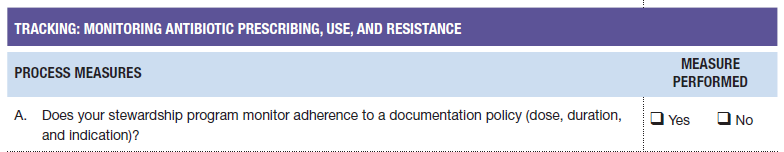 Live Poll: Q8
 Reporting
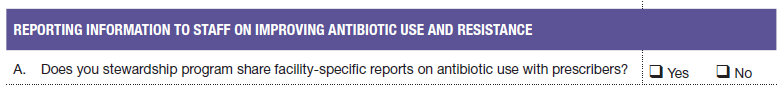 Live Poll: Q9
 Education
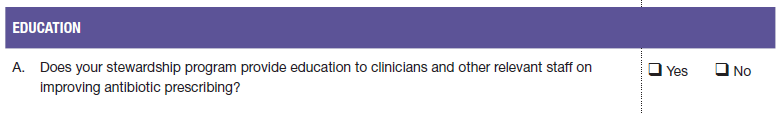 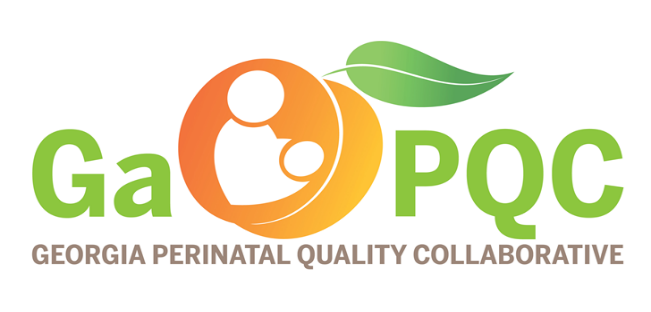 Experience of the GaPQCparticipating hospitals?
 Leadership Commitment
Written plan with senior leadership
 Accountability
Physician leader
 Drug Expertise
Pharmacist leader
 Core Elements of antibiotic stewardship
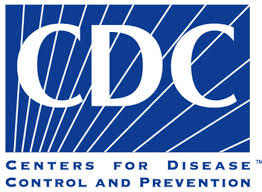 Action
Antibiotic time-out at 48-72 hours
 Tracking
Monitoring adherence to guidelines
 Reporting
Reporting to NHSN AU module
 Education
NICU specific education for staff
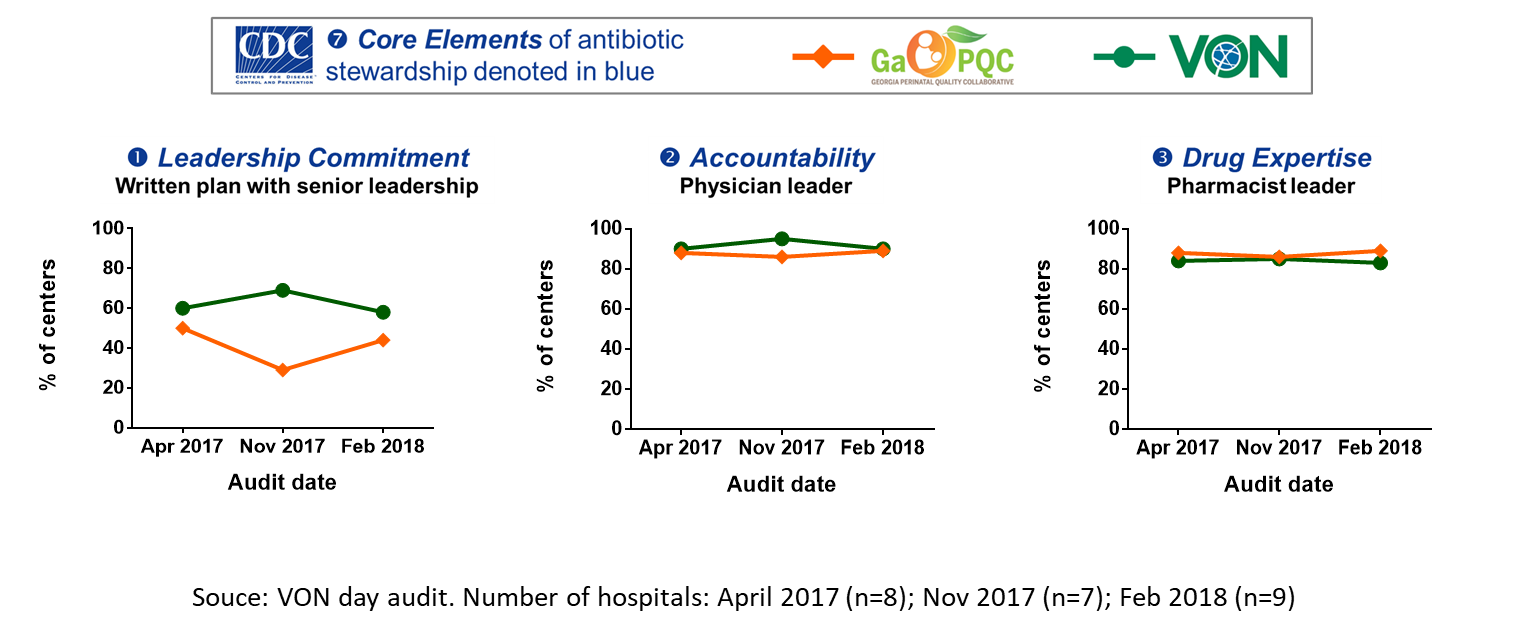 Number of hospitals: April 2017 (n=8); Nov 2017 (n=7); Feb 2018 (n=9)
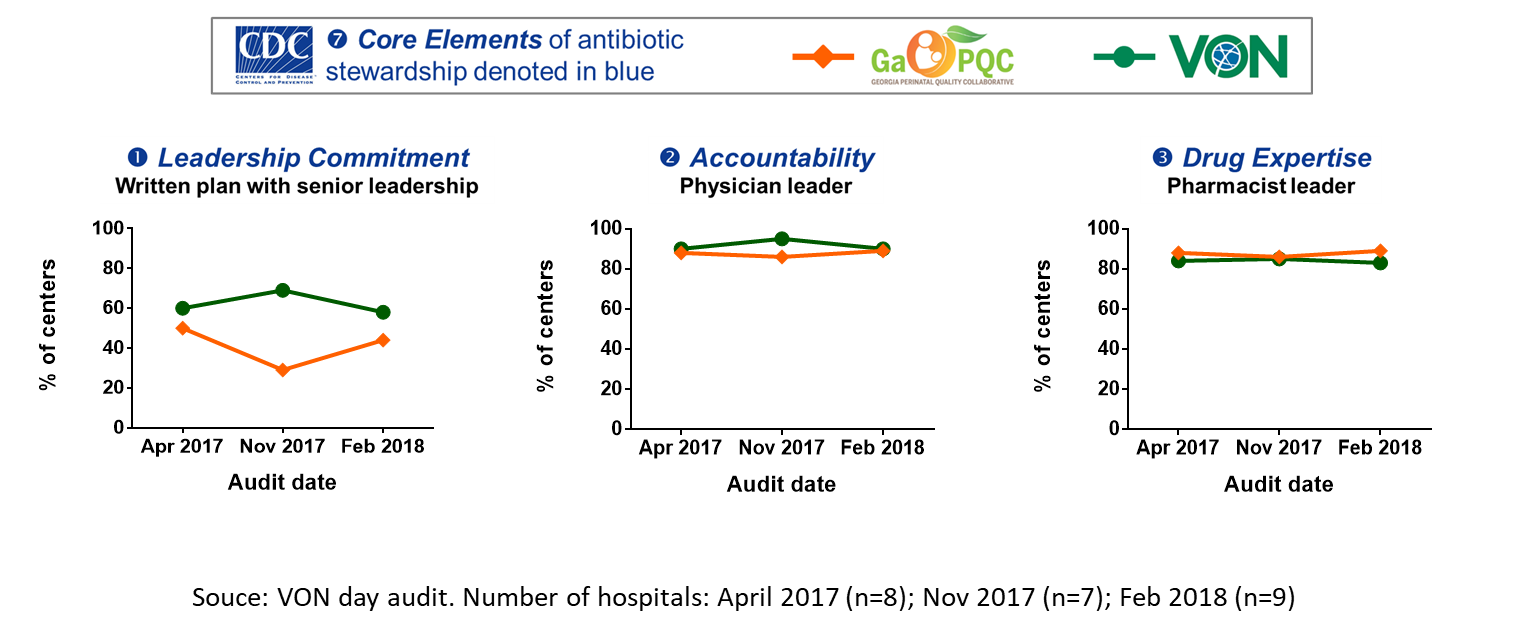 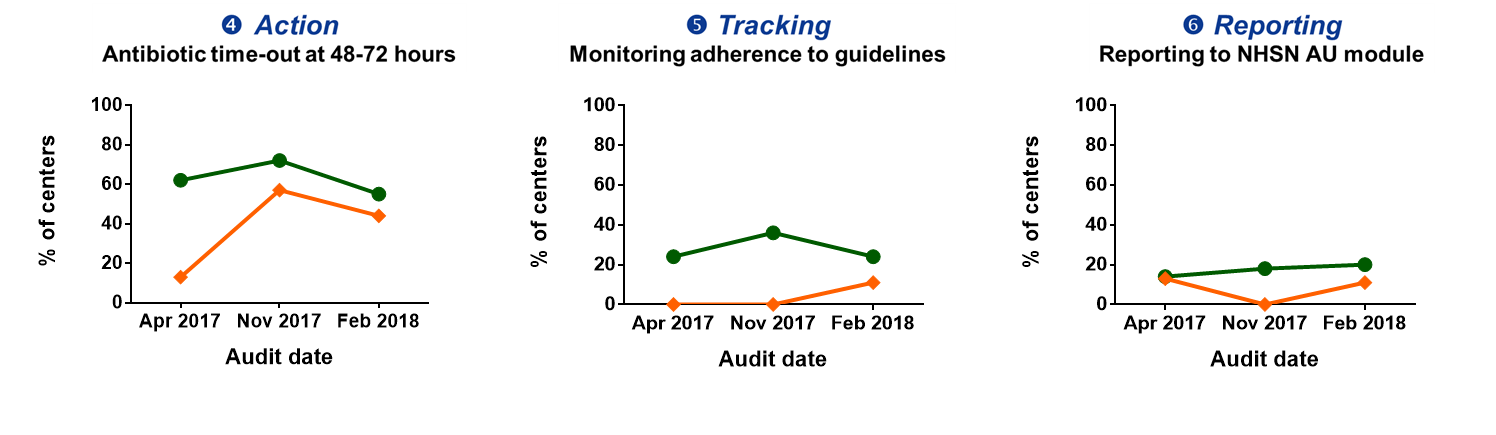 Number of hospitals: April 2017 (n=8); Nov 2017 (n=7); Feb 2018 (n=9)
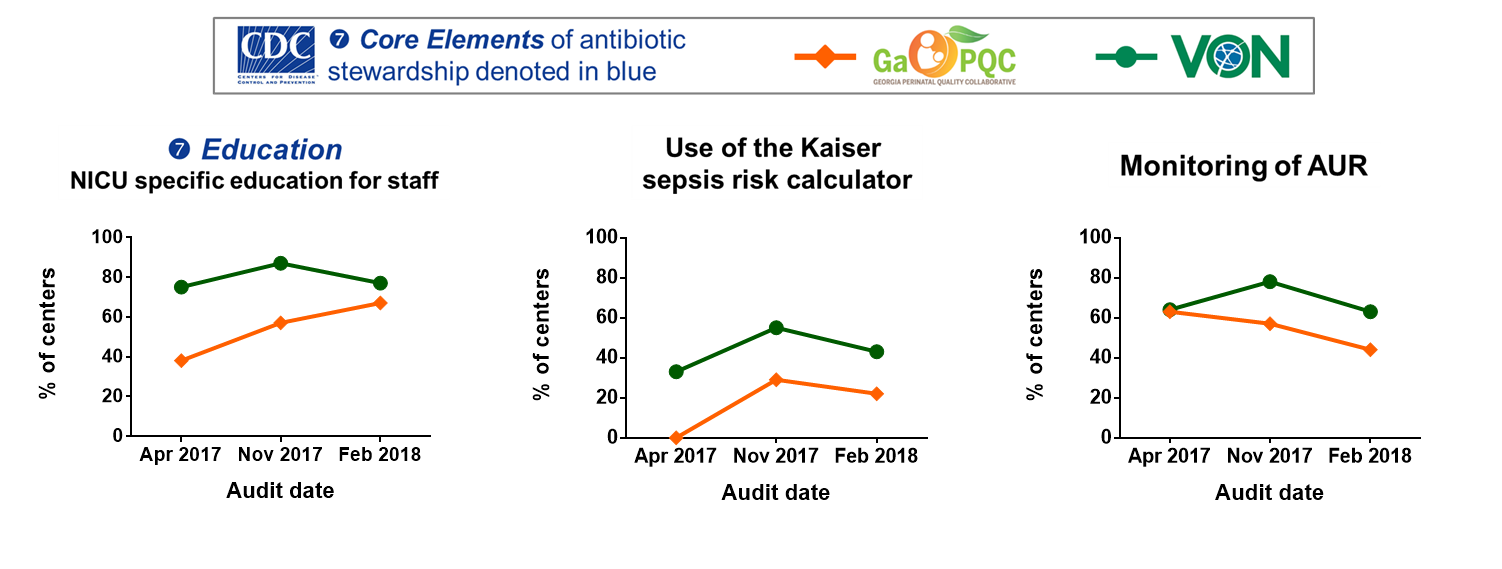 Number of hospitals: April 2017 (n=8); Nov 2017 (n=7); Feb 2018 (n=9)
Antibiotic use among centers
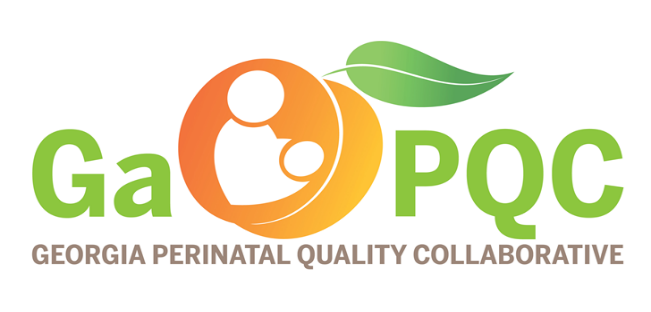 Experience of individual GaPQCparticipating hospitals?
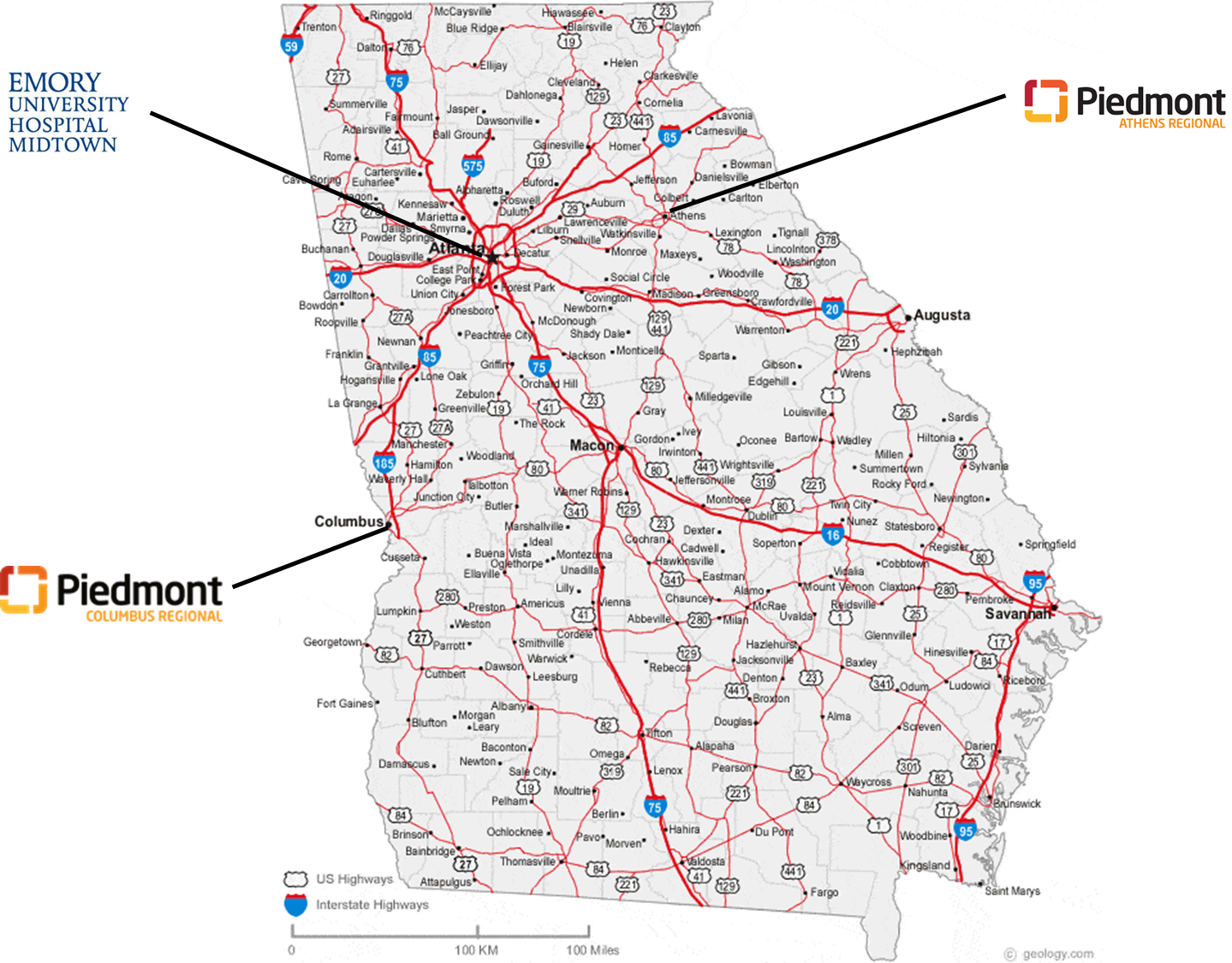 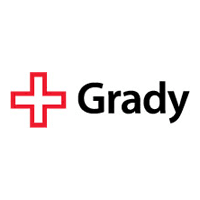 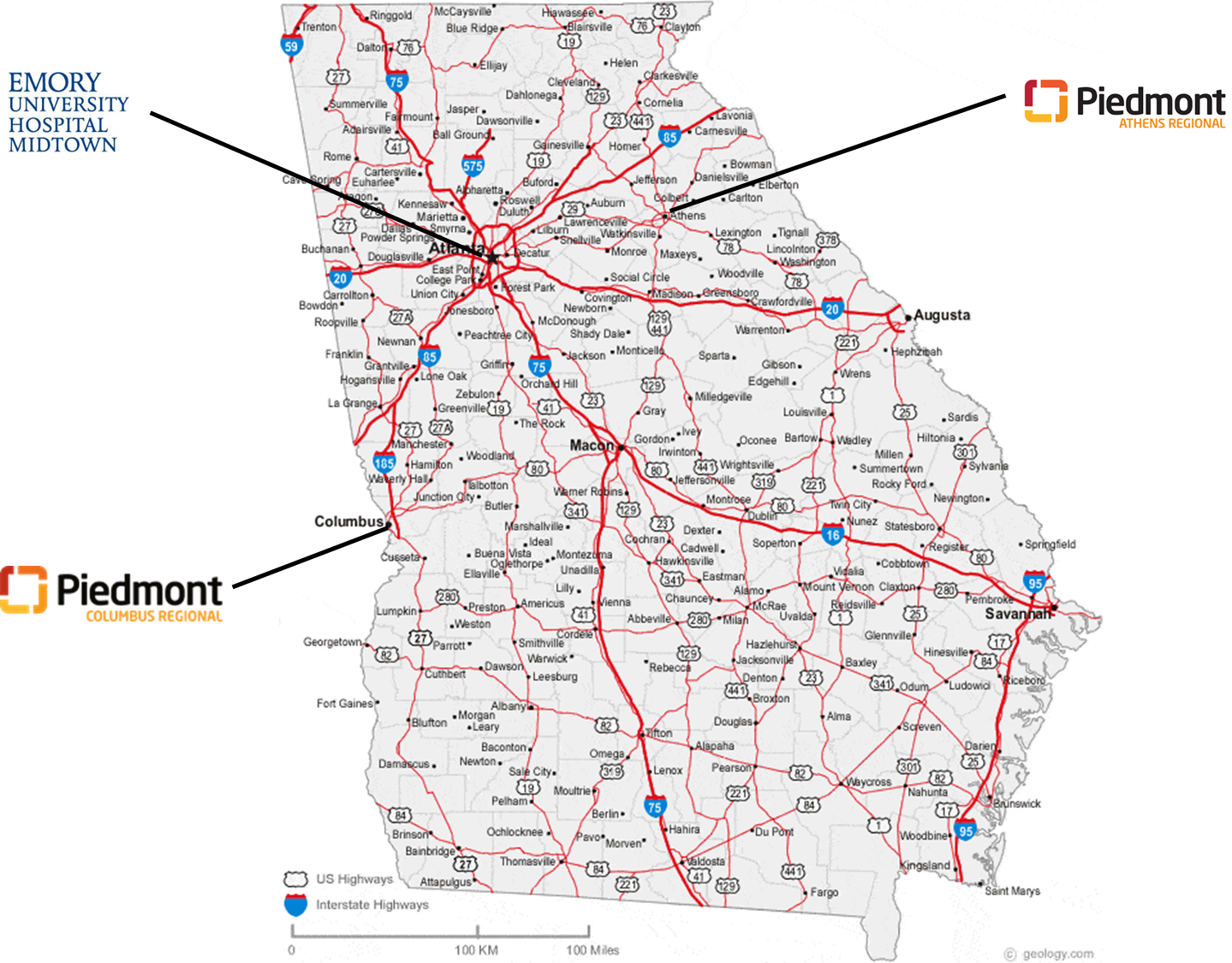 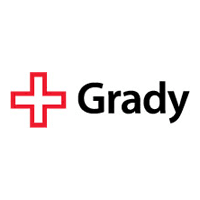 Grady Memorial Hospital NICU
Academically-affiliated, level III NICU with 500 admissions annually and an average daily census of about 30 
Primary  teaching site of neonatal medicine for the Emory Pediatric Residency program
Medical team includes resident, fellow and attending physicians, neonatal nurse practitioners, and a pharmacist
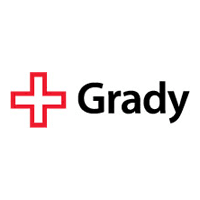 Grady Memorial NICU Antibiotic Stewardship
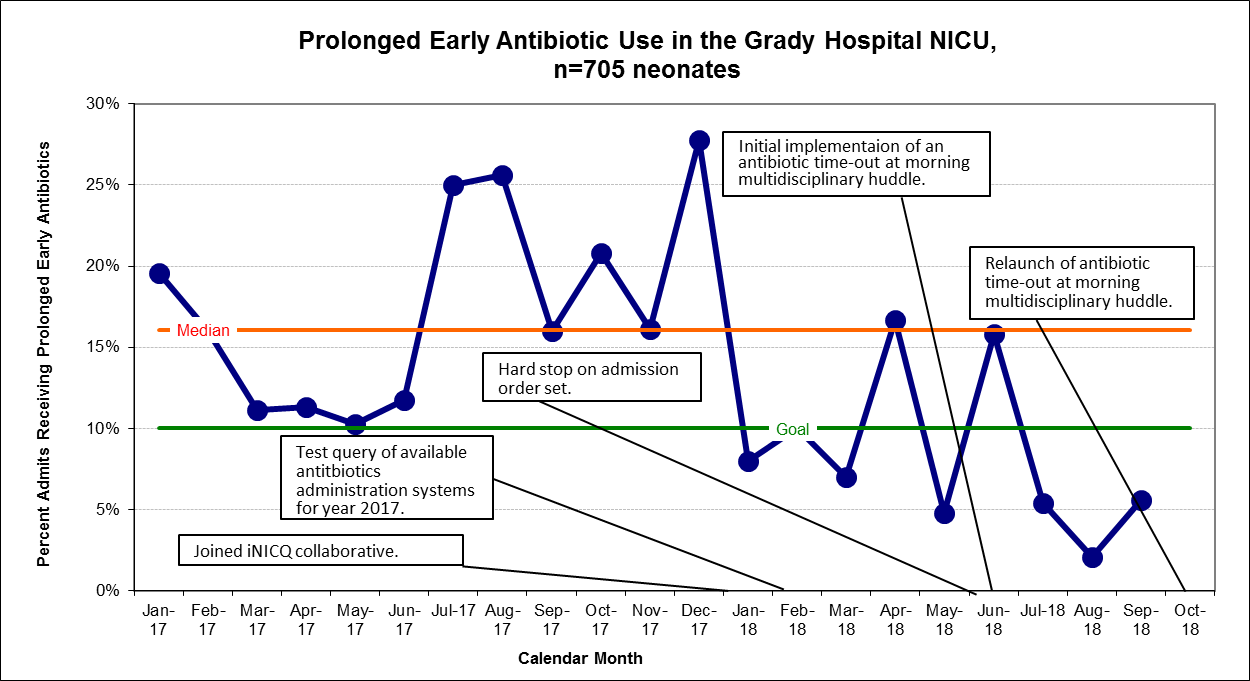 Zero ‘missed discontinuations’ for months July, August and September and no missed doses in those requiring a full course of treatment.
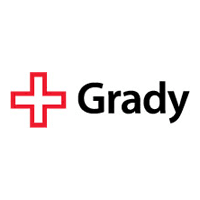 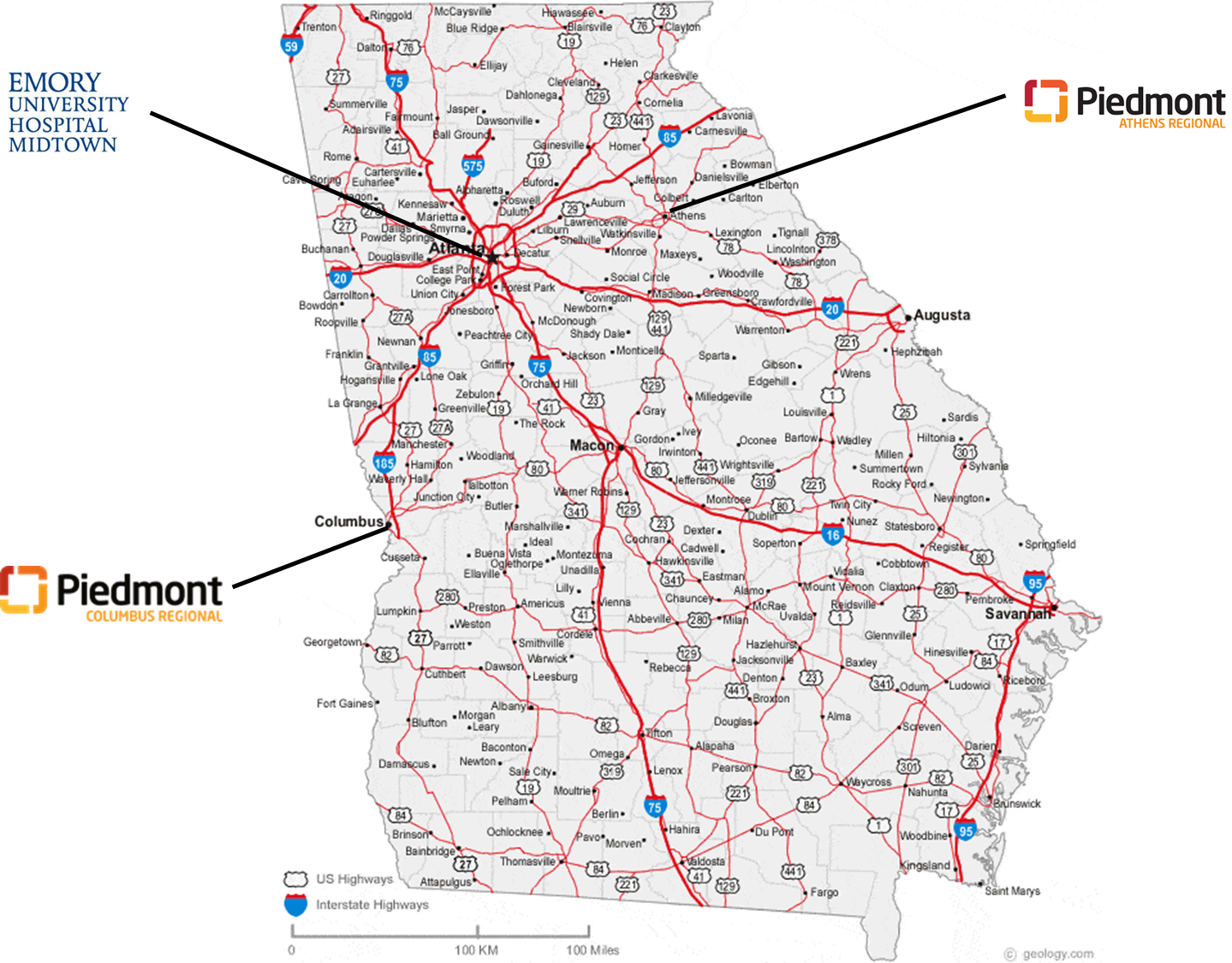 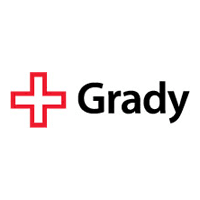 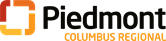 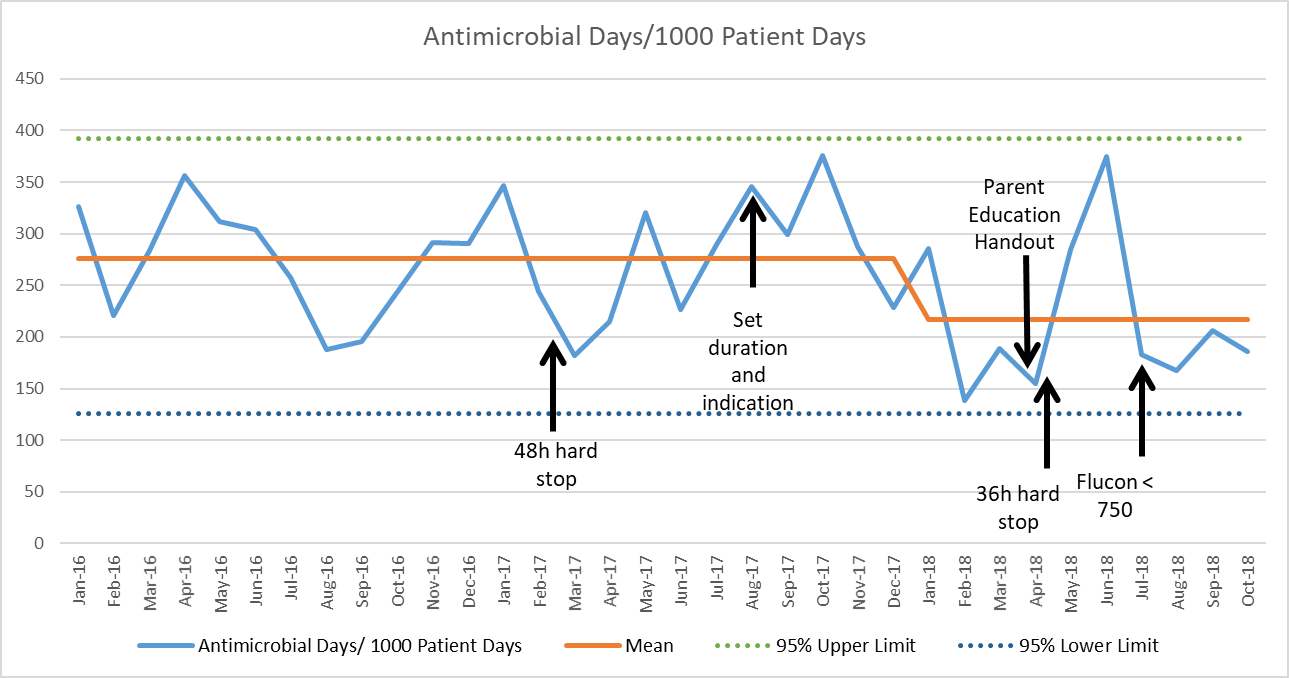 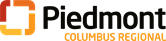 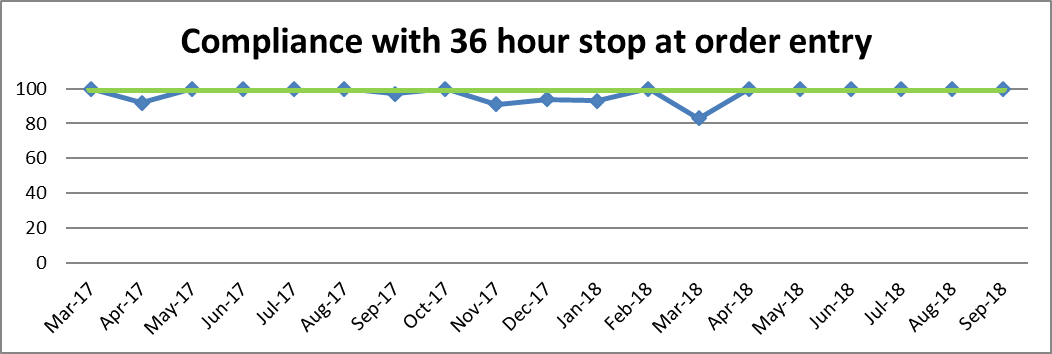 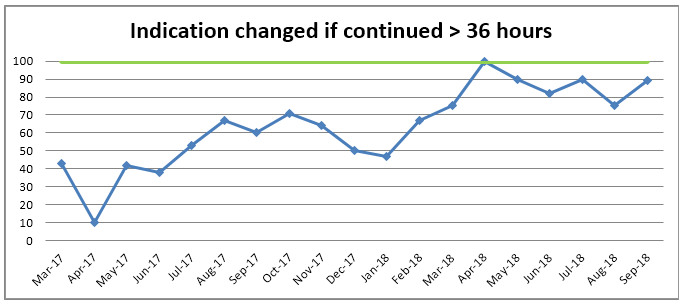 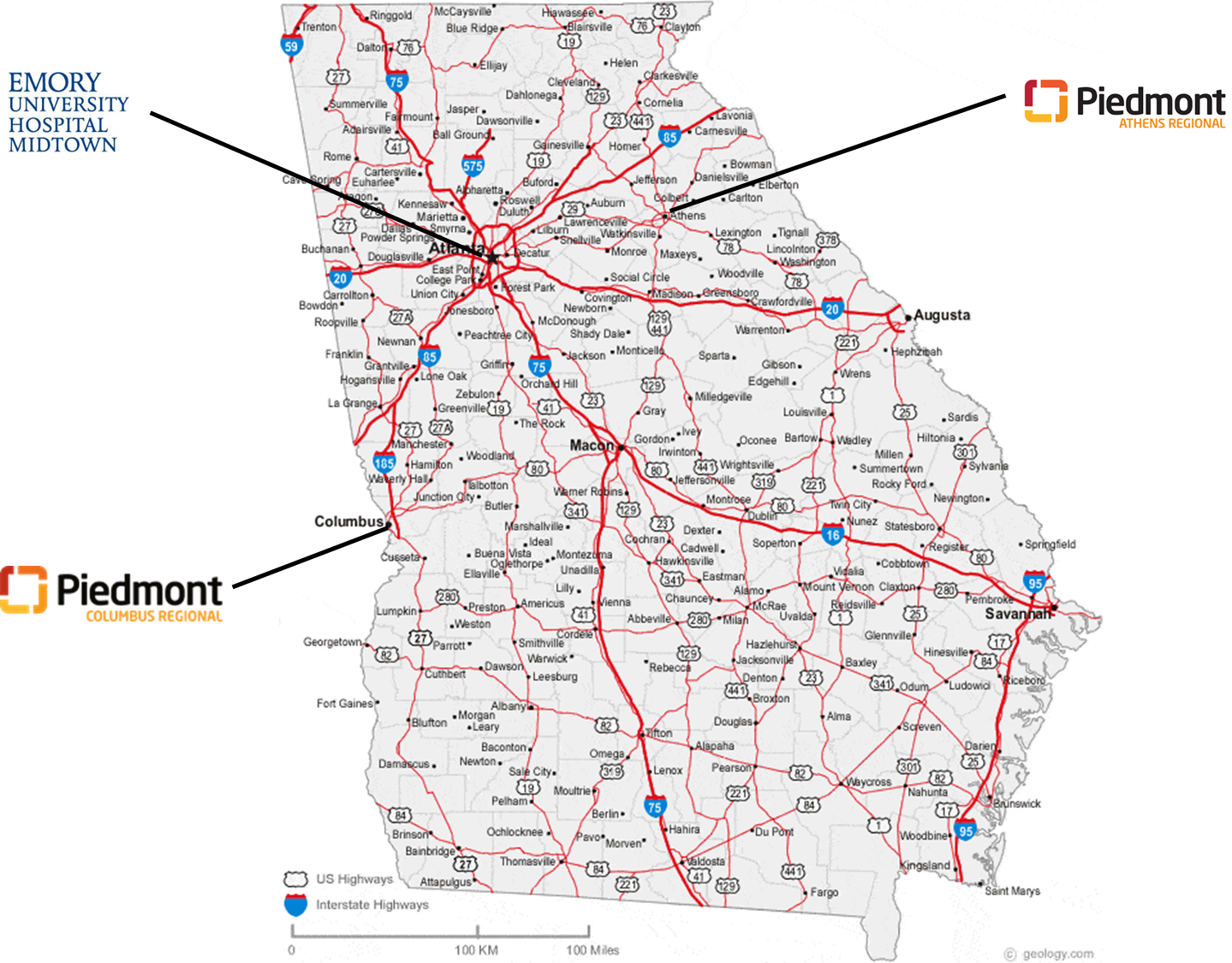 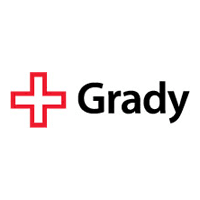 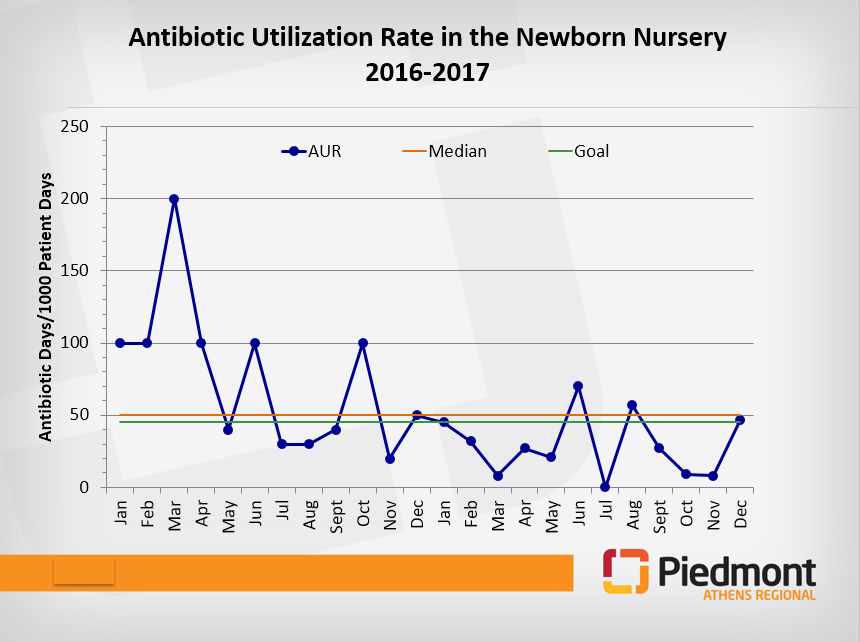 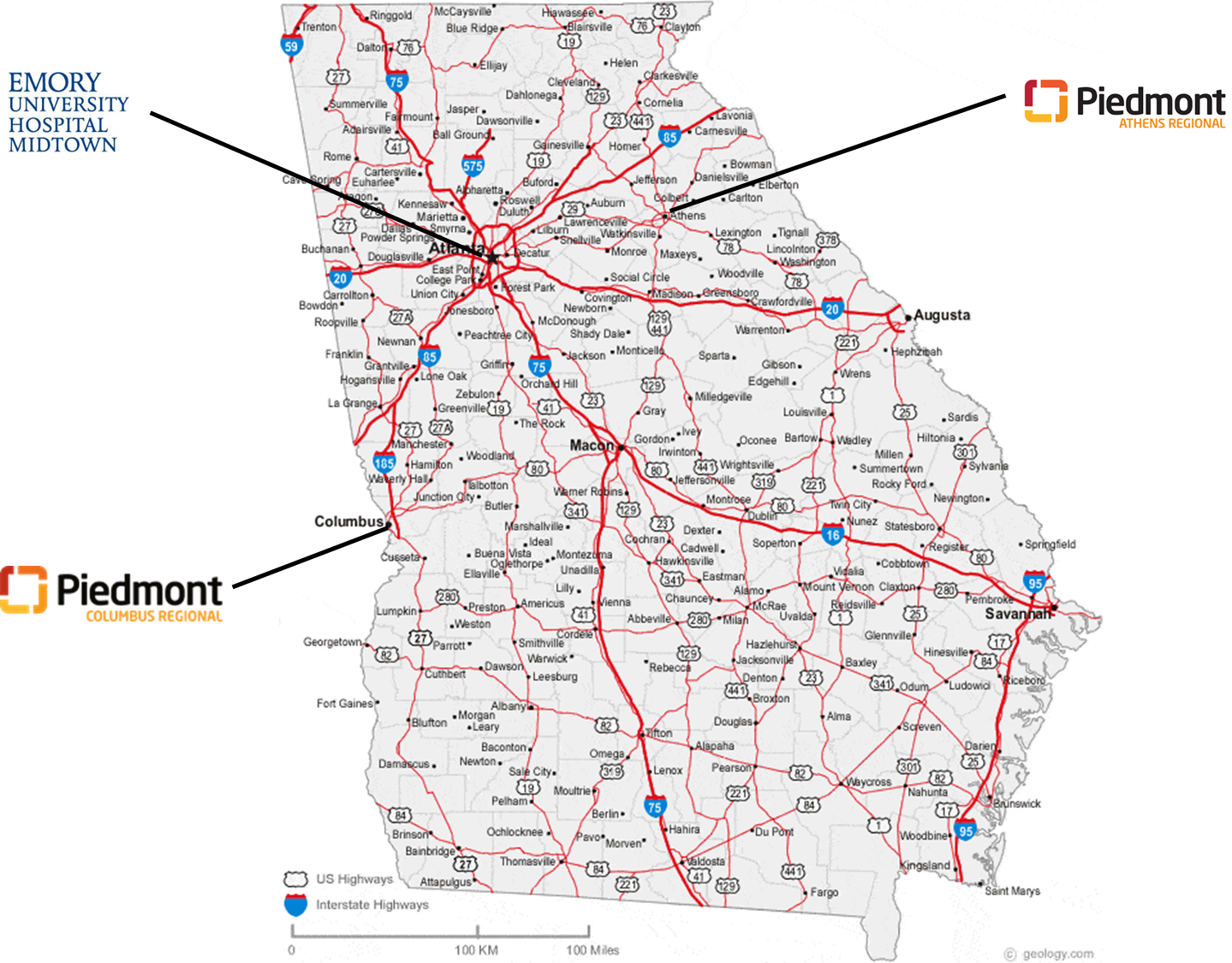 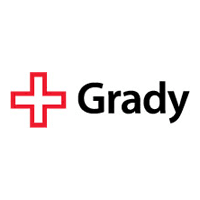 Key Driver Diagram
Primary drivers
Interventions
SMART Aim:
Decrease the percentage of infants receiving empiric antibiotic therapy for greater than 48 hours in the Special Care Nurseries (SCN) from a baseline of 43% to 30% or less by December 31, 2017
Organizational culture
Engage a multidisciplinary stewardship team
Guidelines for antibiotic use
Test, refine and implement early-onset sepsis treatment guidelines
Pharmacy oversight of
Antibiotic use
Address criteria for initiation and discontinuation of antibiotics
Reporting on antibiotic use to staff
Include pharmacist on rounds
Global Aim:
Decrease necrotizing enterocolitis in our Special Care Nursery
Use audits and feedbacks of
antibiotic use
Decrease in % of infants receiving > 48 hours of initial empiric antibiotics from 41% to 31%
PDSA 1: Pharmacy antibiotic use audits
PDSA 2: Provider feedback at rounds
PDSA 3: Testing of EOS guidelines
Mean
GOAL
2017 iNICQ begins
SPC P chart (n=1189)
3σ control limits in red
Summary / Next steps
Over the last 2 years (2017-2018), we observed a decrease in the variation and frequency of antibiotic use among newborns at participating hospitals.

For many teams, hospital pharmacist engagement has been a key element of success. 

We would like to spread neonatal antimicrobial stewardship efforts to other hospitals in Georgia.
Interested in learning more?
grace.kang@dph.ga.govwww.georgiapqc.org
Acknowledgements
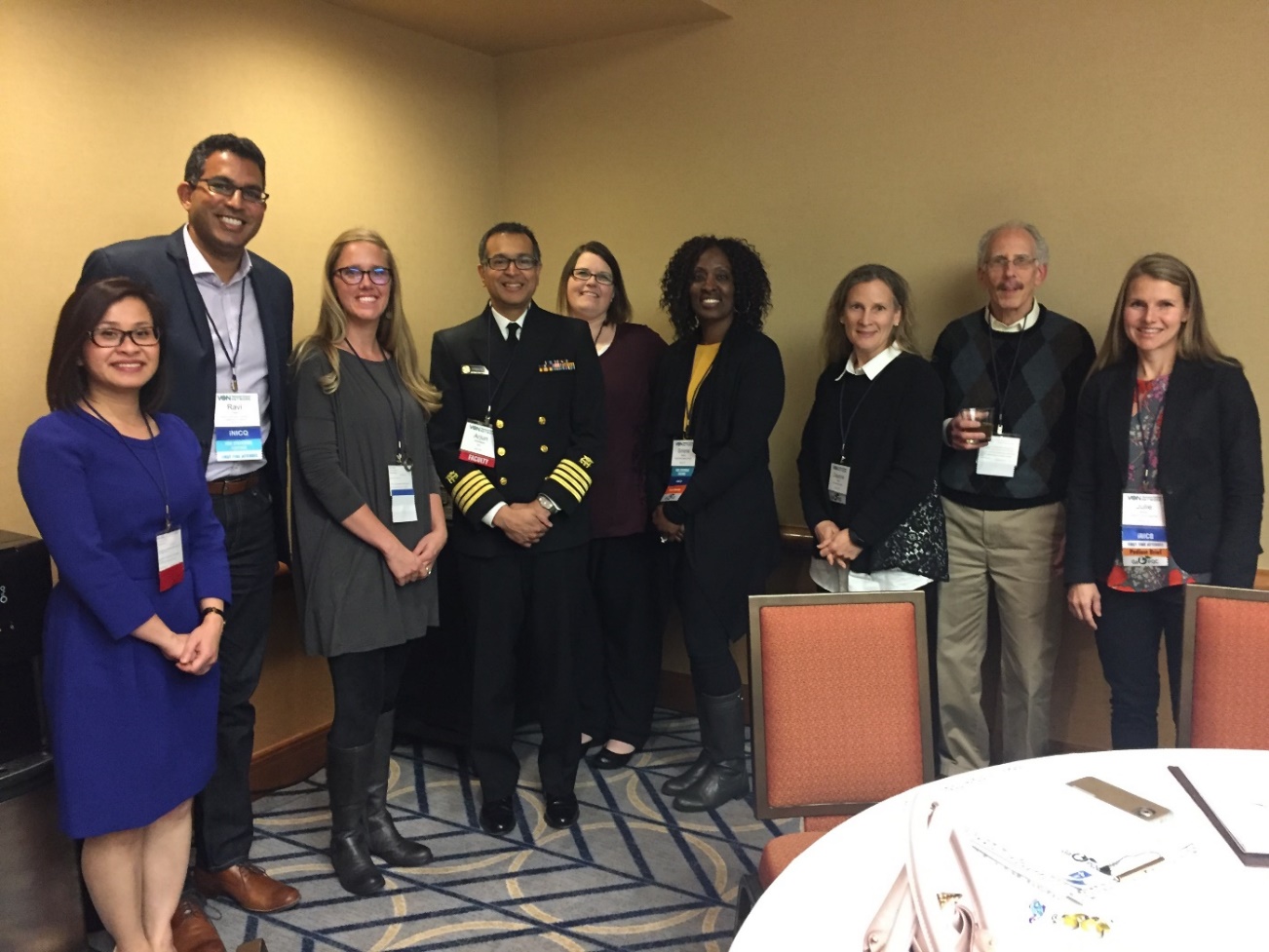 David Levine, MD, VON iNICQ lead, Piedmont Columbus Regional, Chair, Neonatal Subcommittee, GaPQC
Julie Martin, MD: iNICQ lead, Piedmont Health System and Piedmont Athens Regional
Laura Drohan, MD: iNICQ lead, Northside Hospital
Jessica Roberts, MD: iNICQ lead, Grady Memorial Hospital
Grace Kang, RN: Perinatal Quality Improvement Manager, Maternal and Child Health Section,
Division of Health Promotion, Georgia Department of Public Health
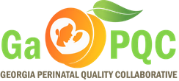 Funding:
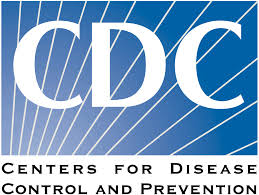 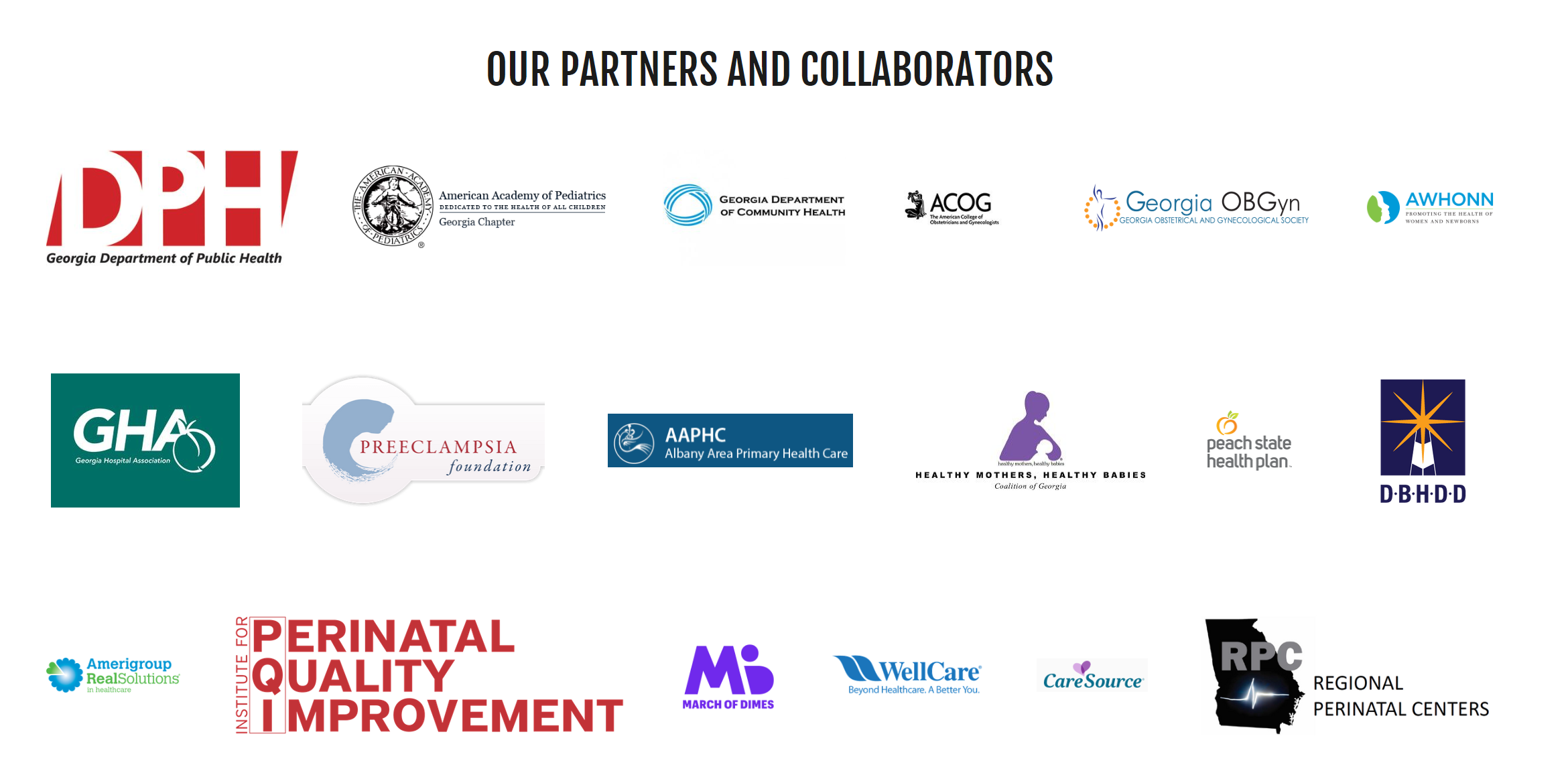 https://georgiapqc.org/